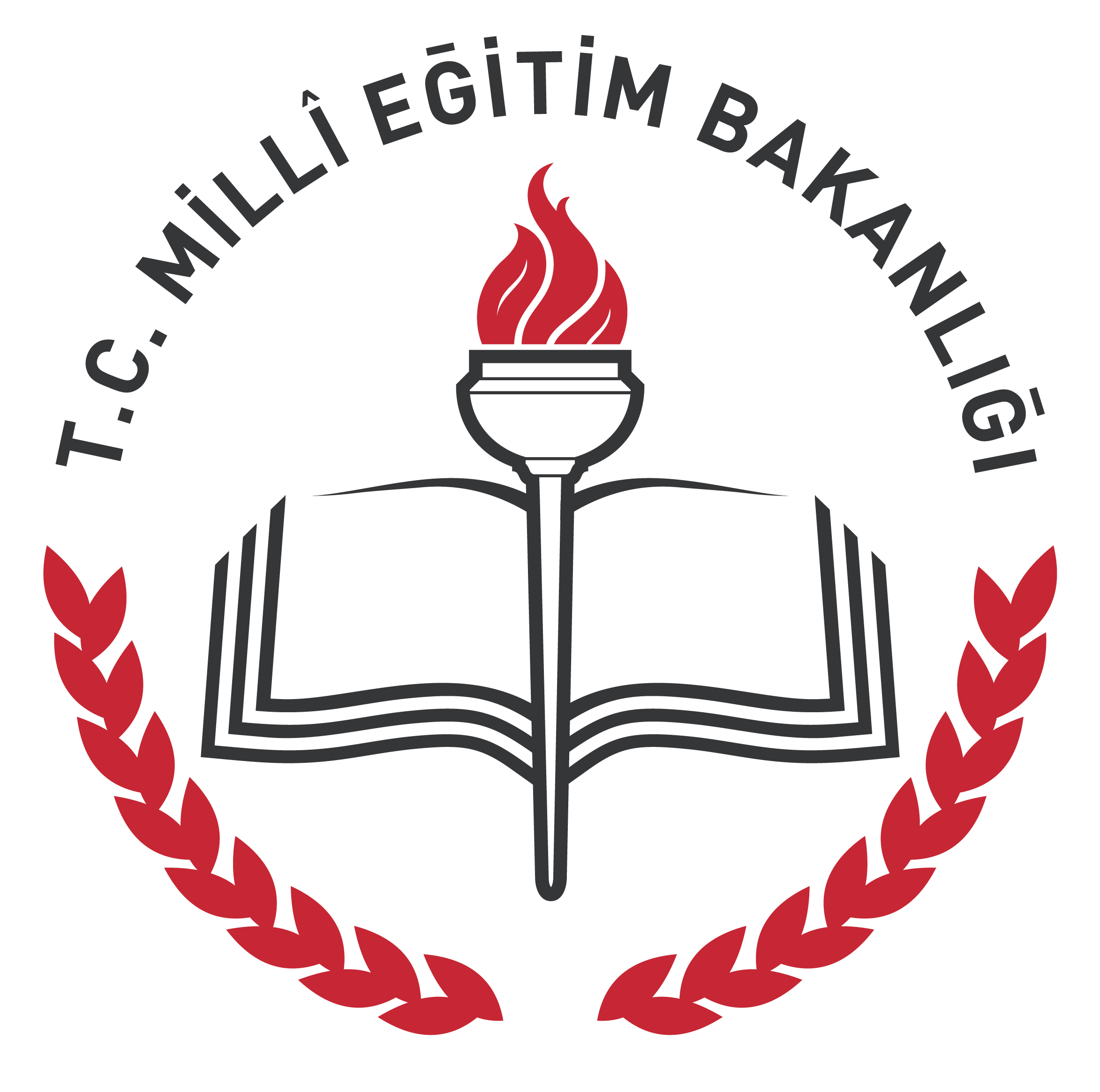 T.C. MİLLÎ EĞİTİM BAKANLIĞI
ÖLÇME, DEĞERLENDİRME VE SINAV HİZMETLERİ GENEL MÜDÜRLÜĞÜ
ABİDE 2018 
UYGULAMA ESASLARI
Genel Müdürlüğümüz Tarafından Uygulama İle İlgili Yapılan Çalışmalar
Örneklemin (okulların) belirlenmesi,
İl koordinatörlerine yönelik bilgilendirme toplantısı,
Uygulamanın illerde hangi okullarda ve ne zaman yapılacağının illere bildirilmesi (saatler de dahil olmak üzere),
Test uygulayıcılarına (Bakanlık temsilcileri) yönelik bilgilendirme toplantısı yapılması,
İl koordinatörlerine ve okul koordinatörlerine yönelik kılavuzun hazırlanması.
Uygulama Takvimi
2 Nisan 2018 – 20 Nisan 2018 Arası,
İstanbul – 1 hafta,
Ankara – 1 hafta,
Diğer iller – 2 hafta.
Uygulamanın Yapılacağı Okulların ve Öğrencilerin Bilgilendirilmesi
İnternet sayfası:
http://odsgm.meb.gov.tr/
ABİDE Raporu ve açıklanan sorular
http://abide.meb.gov.tr
İl Koordinatörlerinin Görevleri
İl Koordinatörü, kendi ilinde ABİDE Araştırması kapsamında yapılacak bütün iş ve işlemlerden sorumlu olan kişidir. Bu süreçte il koordinatörünün Genel Müdürlüğümüz ile sürekli iletişim halinde olması ve uygulamanın belirlenen standartlara uygun bir biçimde yapılmasını sağlaması beklenmektedir.  
İl Koordinatörünün, okul koordinatörü ve gözetmenler için hazırlanan yönergelerin takip edilmesini sağlaması beklenmektedir.
Uygulama Öncesi Yapılması Beklenenler
Araştırma kapsamında uygulanacak olan yönetici, öğretmen ve öğrenci anketleri elektronik ortamda http://odsgm.meb.gov.tr/anket internet adresinde bulunan anket modülüne TC Kimlik Numarası ve doğum tarihi ile giriş yapılarak elektronik ortamda doldurulacaktır. Anket modülü 02-27 Nisan 2018 tarihleri arasında aktif olacağından anketlerin belirtilen tarihlerde tamamlanması gerekmektedir. Okullarda yönetici, öğretmen ve öğrenci anketlerinin tamamlanması il koordinatörünün sorumluluğundadır. Anketin doldurulmasının takibi için okul koordinatörleri, anket modülünde anketi dolduran öğretmen ve öğrencilerin listesini görebilecek şekilde yetkilendirilecektir.

Genel Müdürlüğümüz tarafından belirlenen uygulama tarih ve saatleri değiştirilmeyecektir. Uygulama tarih ve saat değişikliklerinin zaruri olması durumunda, Genel Müdürlüğümüze bilgi verilmesi gerekmektedir. Değişiklik yalnızca Genel Müdürlüğümüzün kararı ile yapılacaktır.
Uygulama Öncesi Yapılması Beklenenler
Araştırmada kullanılacak test materyallerinin olduğu evraklar Güvenlik Kutusunda Açık Öğretim Okulları Sınavı kuryeleri ile gönderilecektir. Teslim alınan ABİDE Güvenlik Kutuları il sınav evrakı saklama odasında muhafaza edilecek ve sınavdan bir gün önce ya da sınav günü okullara ulaştırılacaktır.

Uygulamaya katılacak şube ve öğrenciler hiçbir şekilde değiştirilmeyecektir. E-okul sisteminde ilgili şubede kaydı olan ancak sınav listesinde adı olmayan öğrenci varsa bunlar bir liste halinde Genel Müdürlüğümüze bildirilecek ve bu öğrenciler yedek sınav evrakı ile sınava gireceklerdir.
Uygulama Öncesi Yapılması Beklenenler
Belirlenen şubelerde uygulamaya katılım yüzdesinin %90 veya daha yüksek olması gerekmektedir. Bu kapsamda uygulama günü öğrencilerin uygulamaya katılımlarının sağlanması için gerekli tedbirlerin alınması büyük önem arz etmektedir. Katılımın %90’dan düşük olduğu durumlarda telafi oturumu yapılacak, telafi oturumunun yapılacağı tarih Genel Müdürlüğümüz tarafından belirlenecektir.

Uygulama boyunca test materyallerinin güvenliğinin sağlanması İl Koordinatörleri’nin sorumluluğundadır.
Uygulama Günü Yapılması Beklenenler
Okullarda uygulamanın sağlıklı ve belirlenen standartlara uygun yürütülmesi sağlanacak ve okullar uygulama zamanı ziyaret edilecektir.
  
Okullarda herhangi bir sorun olması durumunda kılavuzlarda belirlenen yönergelere göre önlemler alınacak ya da Genel Müdürlüğümüz ile iletişime geçilecektir. 

Uygulama günü herhangi bir test kitapçığının veya anketin tamamının ya da bir kısmının farklı amaçlar için kullanılması, görüntüsünün alınması, fotokopisinin çekilip çoğaltılması gibi sorunlara karşı önlemlerin alınması gerekecektir. 

Okullarda elektronik ortamda girilmesi gereken yönetici, öğretmen ve öğrenci anketlerinin çevrimiçi olarak tamamlanması kontrol edilecek ve eksik olan okulların ilgili anketleri tamamlaması sağlanacaktır.
Uygulama Materyallerinin Güvenlik ve Gizliliğinin Sağlanması
ABİDE materyalleri daha sonra da kullanılabileceği için bu materyallerin güvenliği çok önemlidir.

Hiçbir koşulda ABİDE materyallerinin FOTOKOPİSİ ÇEKİLEMEZ ya da bu materyaller ÇOĞALTILAMAZ.

Öğrencilerin ya da öğretmenlerin cep telefonları ya da diğer elektronik cihazlarla materyallerin fotoğrafını çekmelerine izin verilemez.
Test Uygulama Deseni
Her bir ile tek bir kitapçık türü ya da en fazla iki kitapçık türü gönderilecektir.




    
          VEYA
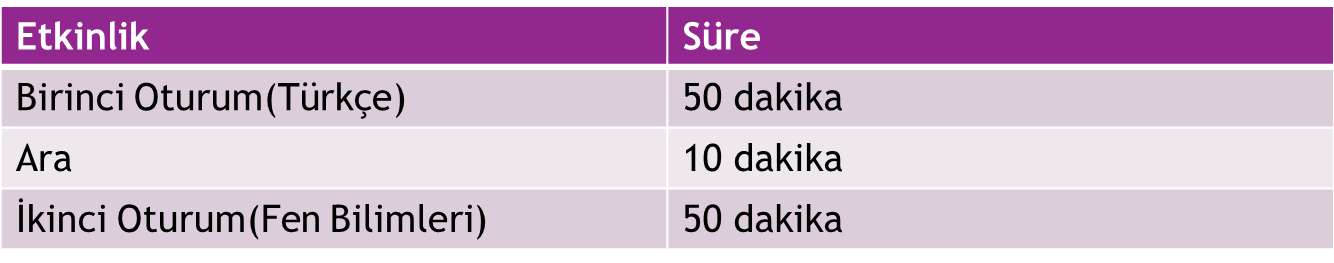 http


:Teşekkürler…/